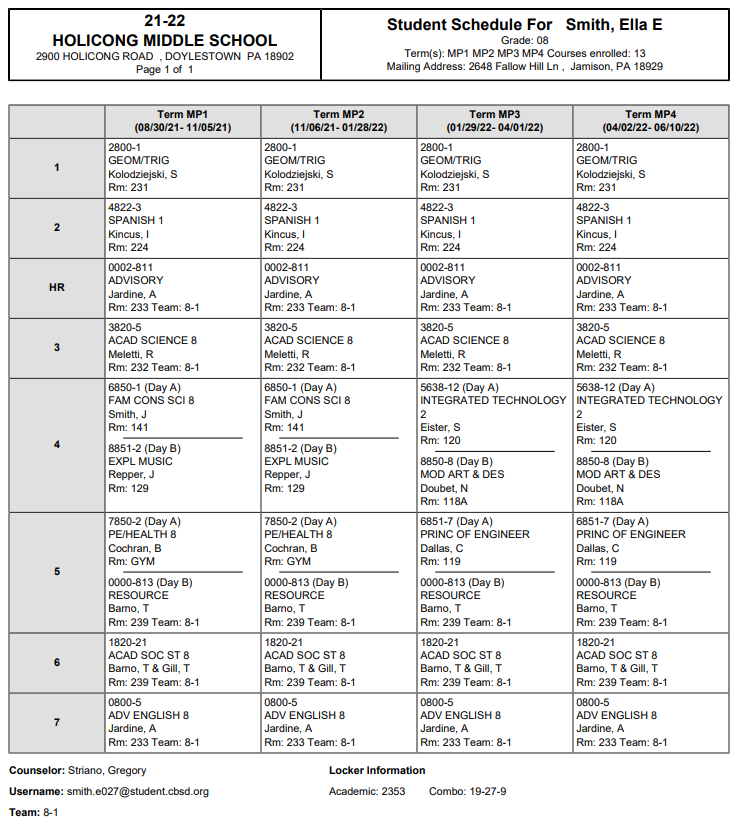 Student Name
Your Name
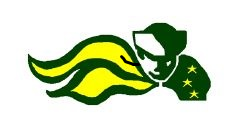 How to read an 8th Grade Schedule
Student email
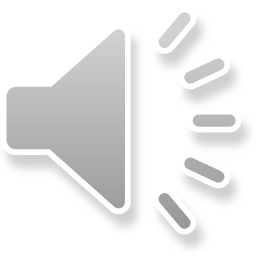